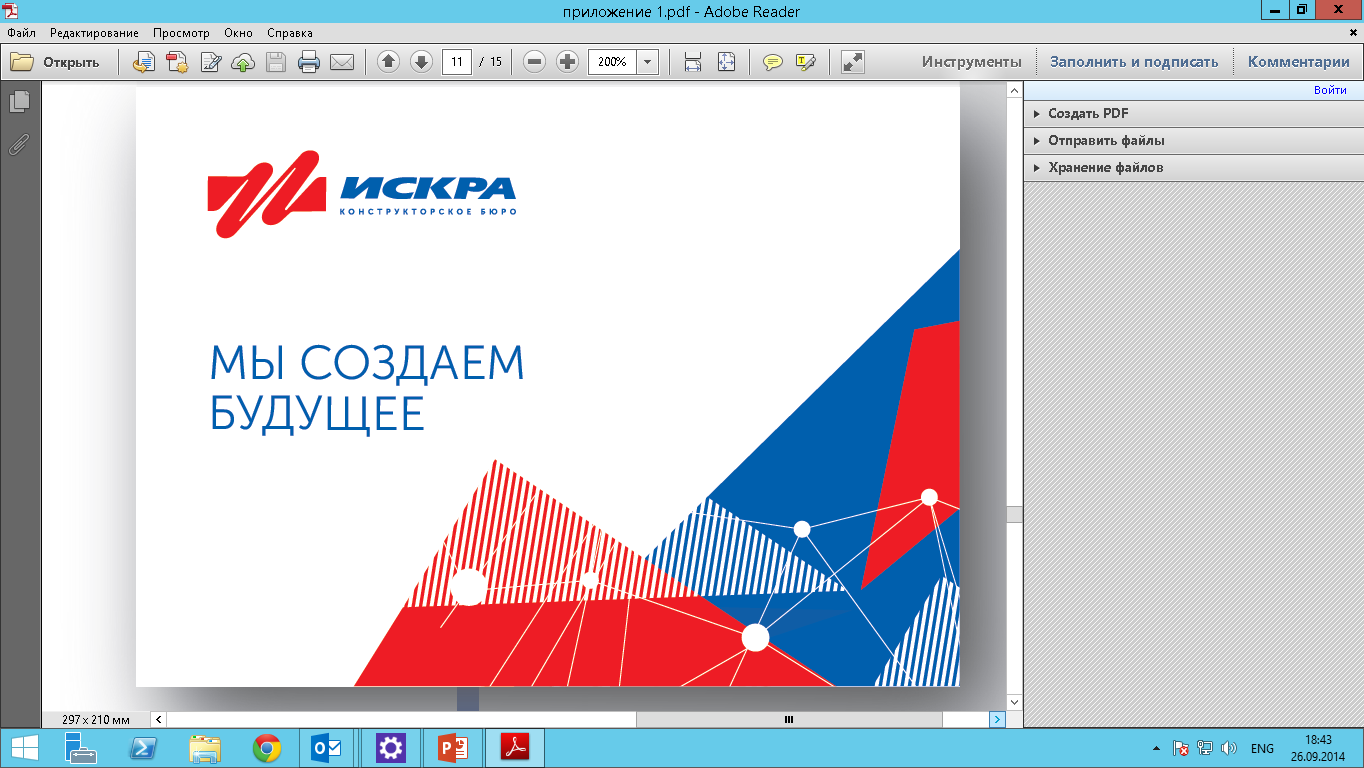 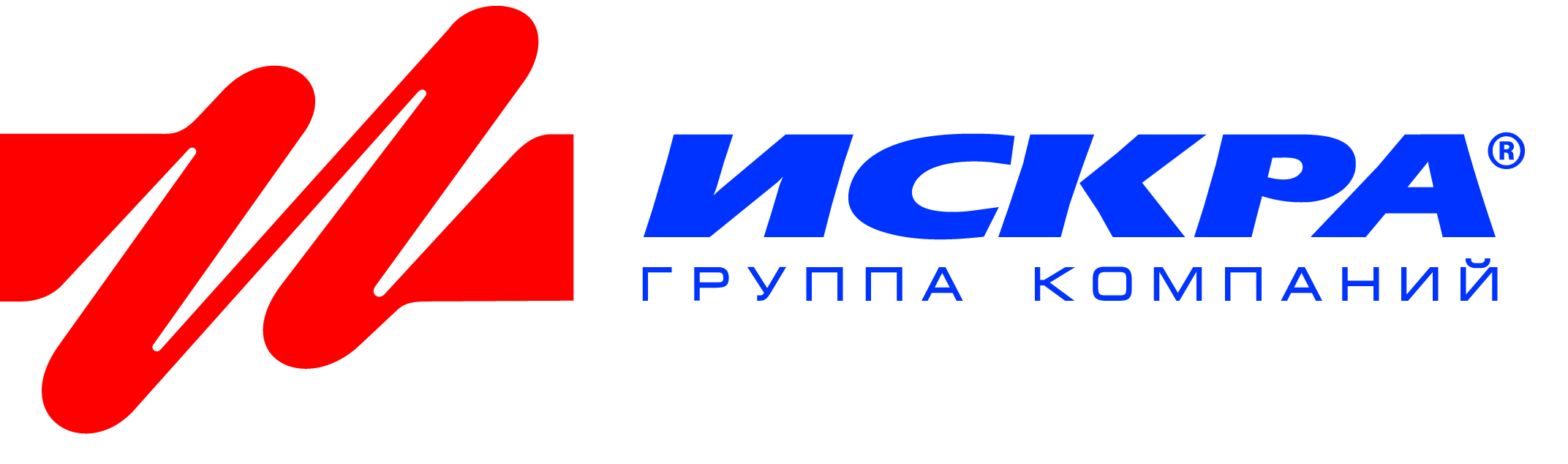 Информатизация муниципальных образований 
в новых экономических условиях
Докладчик: 
Владимир Ланцев,
Начальник ОП КД НС


Красноярск, 2015
ЦЕЛИ РЕГИОНАЛЬНОЙ ИНФОРМАТИЗАЦИИ
Концепция региональной информатизации
Повышение качества жизни граждан за счет использования ИКТ
Выравнивание уровня развития информационного общества в субъектах РФ 
Формирование эффективной системы государственного управления на основе использования ИКТ
Концепция региональной информатизации утверждена  
Распоряжением Правительства РФ от 29 декабря 2014 г. № 2769-р
2
ТЕКУЩЕЕ ПОЛОЖЕНИЕ
50,3 %  органов государственной власти и местного самоуправления имеют доступ к ШПД
23 % регионов РФ можно отнести к регионам с высоким уровнем информатизации
Ведомственные программы информатизации требуют наличия ресурсоемких программных мероприятий (создание виртуальных музеев, интерактивных отраслевых карт и т.д.)
3
ВЗГЛЯД РЫНКА
10 ТЕХНОЛОГИЧЕСКИХ ТРЕНДОВ ДЛЯ ПРАВИТЕЛЬСТВ В 2015 Г.
Источник: Gartner, 2015
4
ОПЫТ ОБЛАЧНЫХ ЦОДОВ В ГОССЕКТОРЕ
ИНФРАСТРУКТУРА ЭЛЕКТРОННОГО ПРАВИТЕЛЬСТВА
Единый портал государственных и муниципальных услуг (ЕПГУ)
Единая система идентификации и аутентификации (ЕСИА)
Система межведомственного электронного взаимодействия (СМЭВ)
Федеральный реестр государственных и муниципальных услуг (ФРГУ)
5
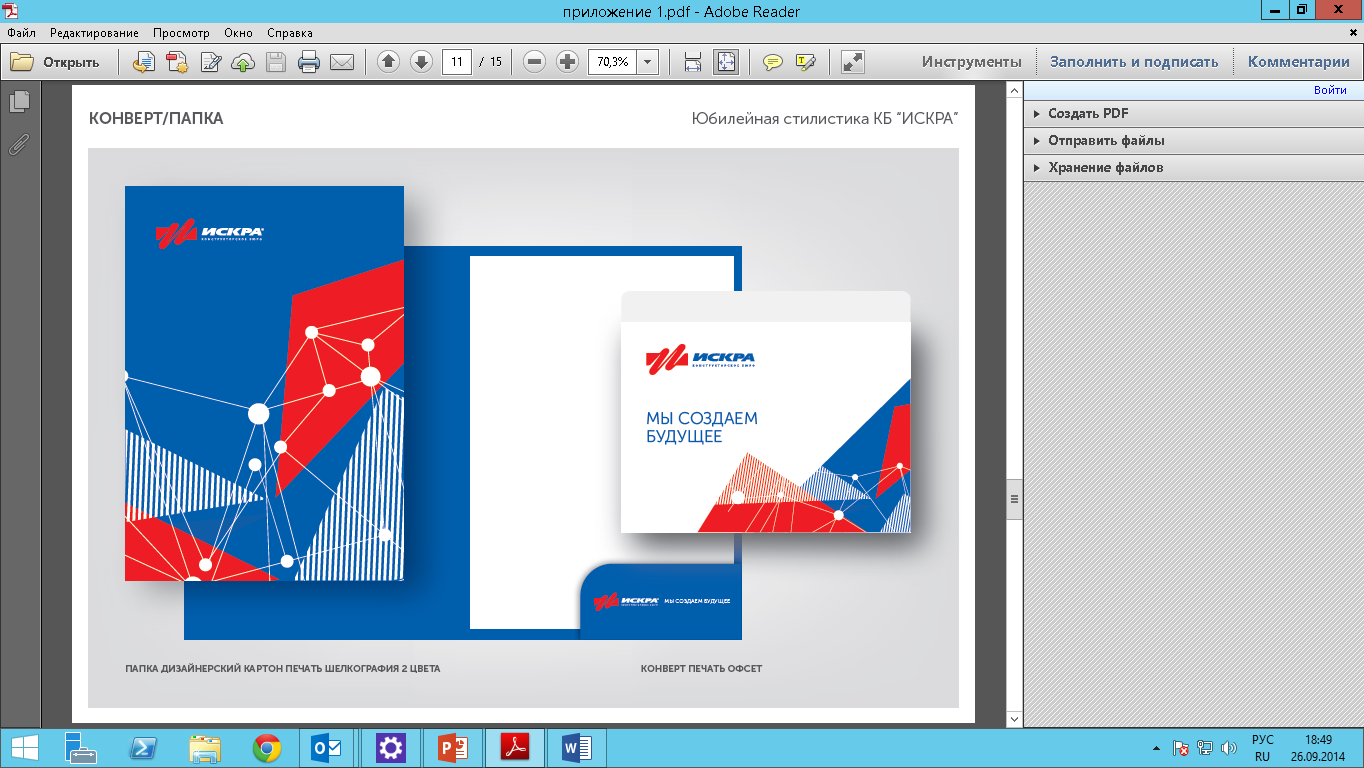 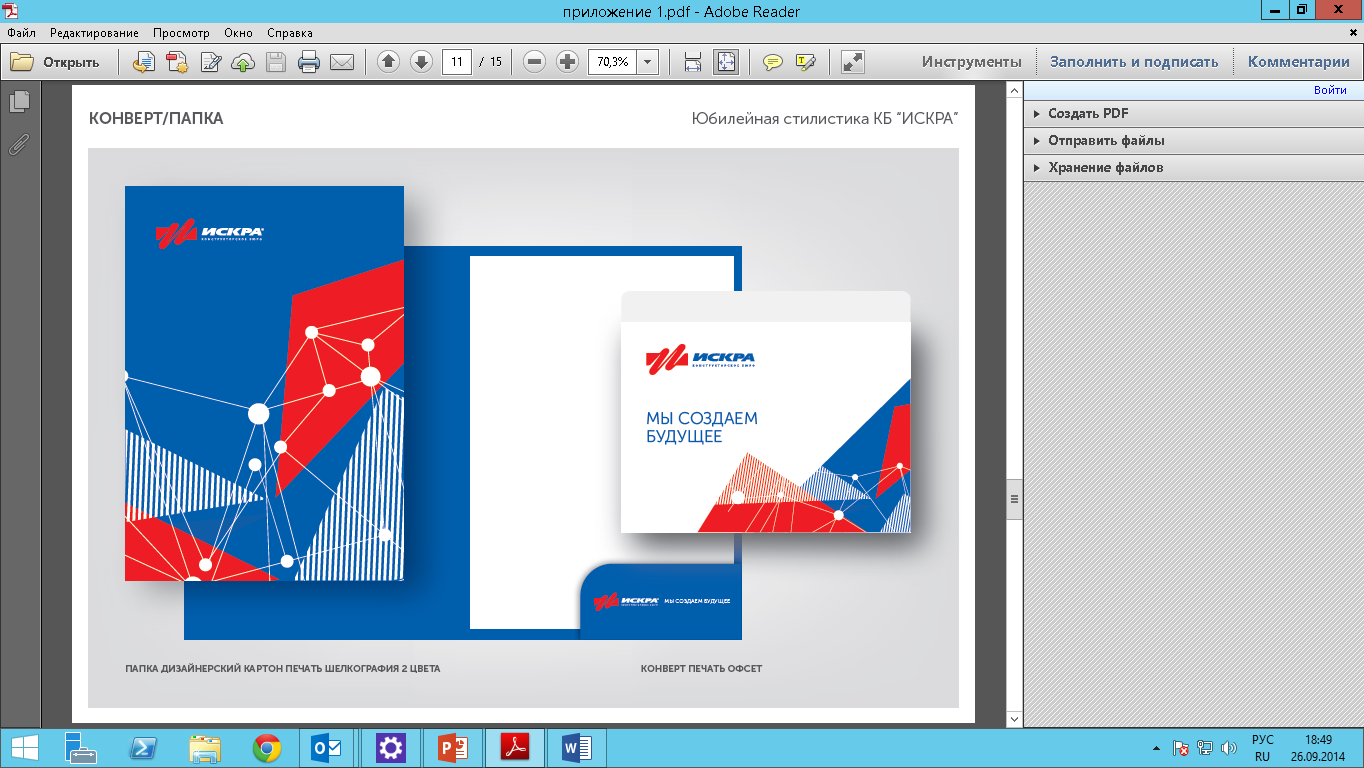 ЦЕНТР ОБРАБОТКИ ДАННЫХDATA POOL
6
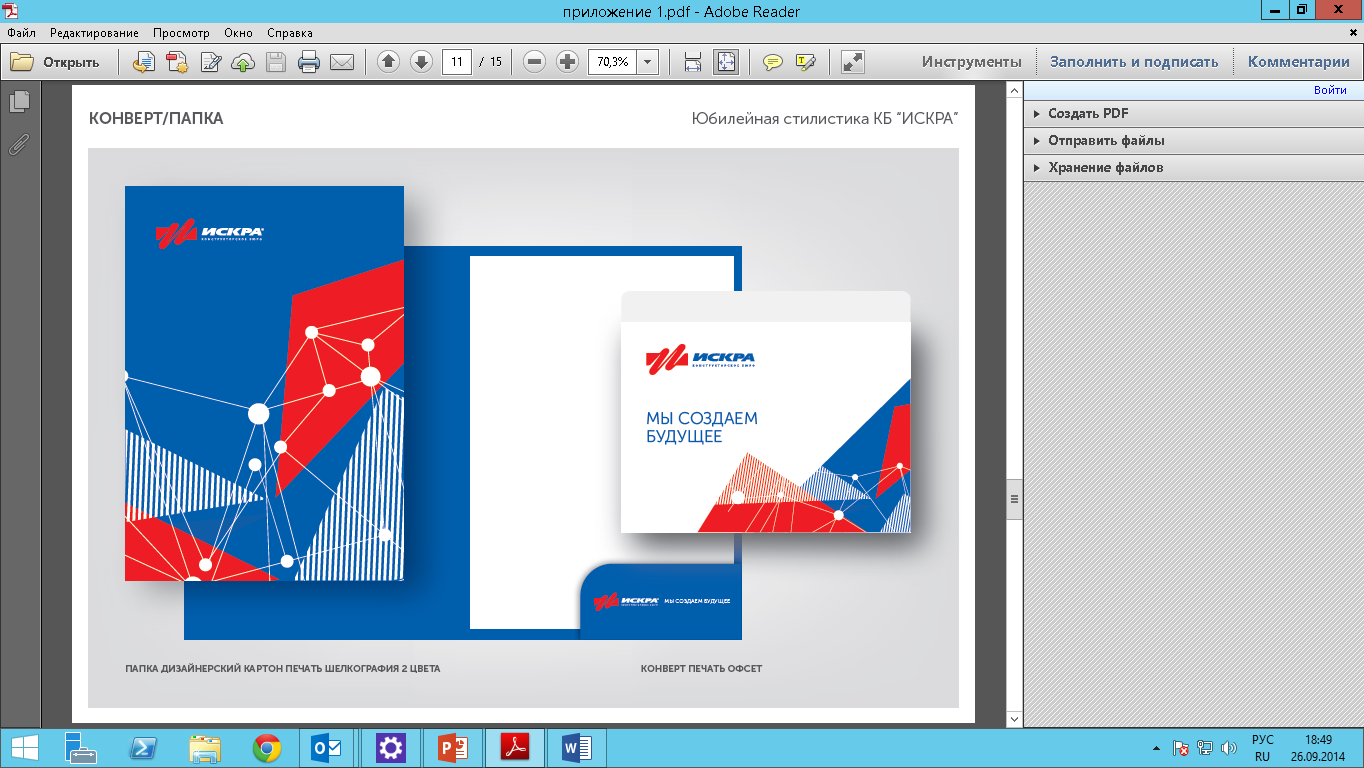 ПЕРВЫЙ КОММЕРЧЕСКИЙ ОБЛАЧНЫЙ ЦОД
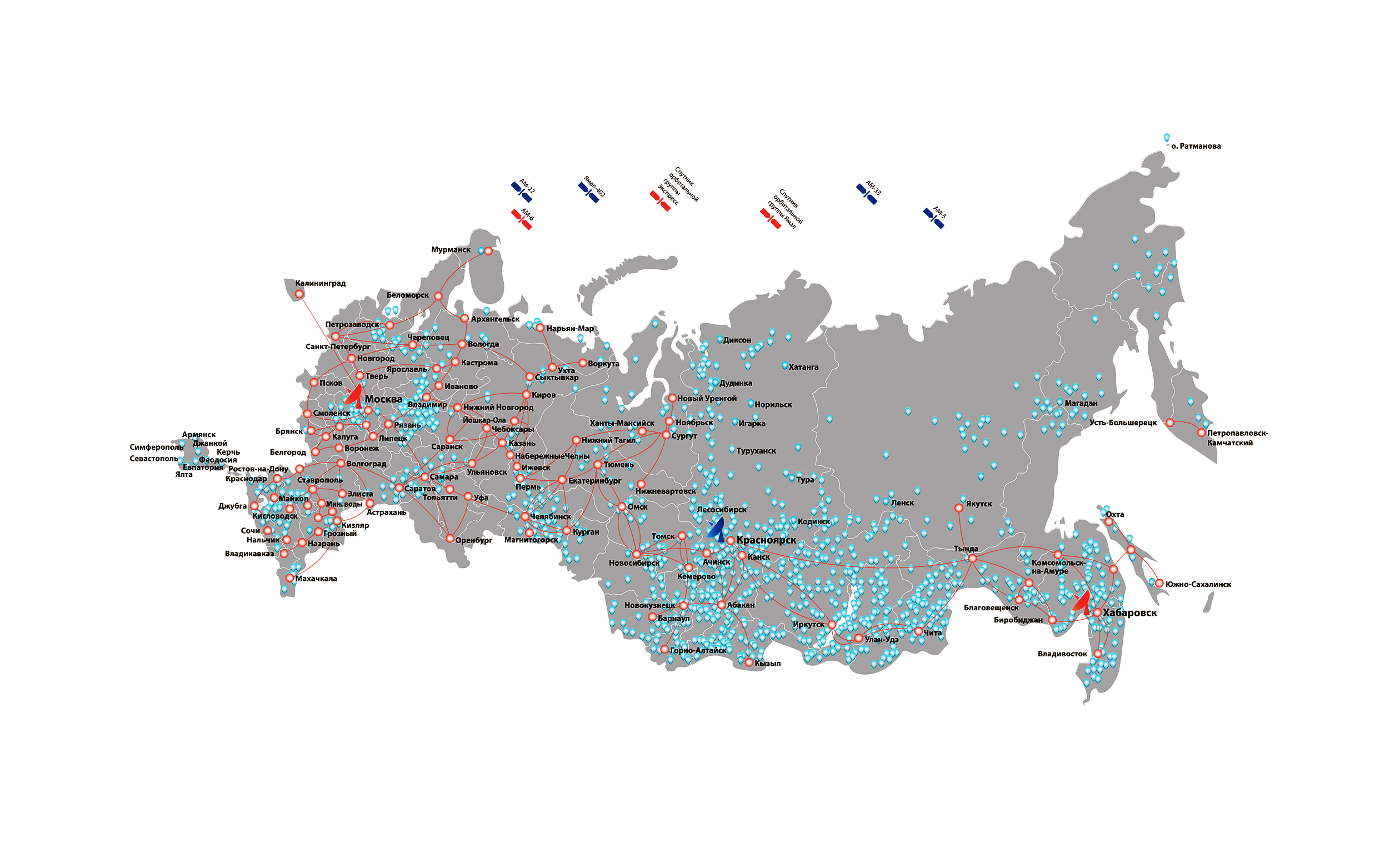 КАЧЕСТВО СЕРВИСОВ СООТВЕТСТВУЕТ УРОВНЮ  МЕЖДУНАРОДНОГО СТАНДАРТУ TIA-942
ВОЗМОЖНОСТЬ ПРОВЕДЕНИЯ РЕМОНТНЫХ РАБОТ БЕЗ ОСТАНОВКИ РАБОТЫ ДАТА-ЦЕНТРА
TIER 2+\
TIER 3
ВЫСОКАЯ НАДЕЖНОСТЬ И НЕПРЕРЫВНОСТЬ РАБОТЫ КРУГЛОСУТОЧНО
24/7
99,9%
СОБСТВЕННАЯ ВОЛС СЕТЬ В КРАСНОЯРСКЕ. ГАРАНТИРОВАННАЯ ПРОПУСКНАЯ СПОСОБНОСТЬ КАНАЛОВ
> 150 км
100%
СИСТЕМЫ БЕЗОПАСНОСТИ
7
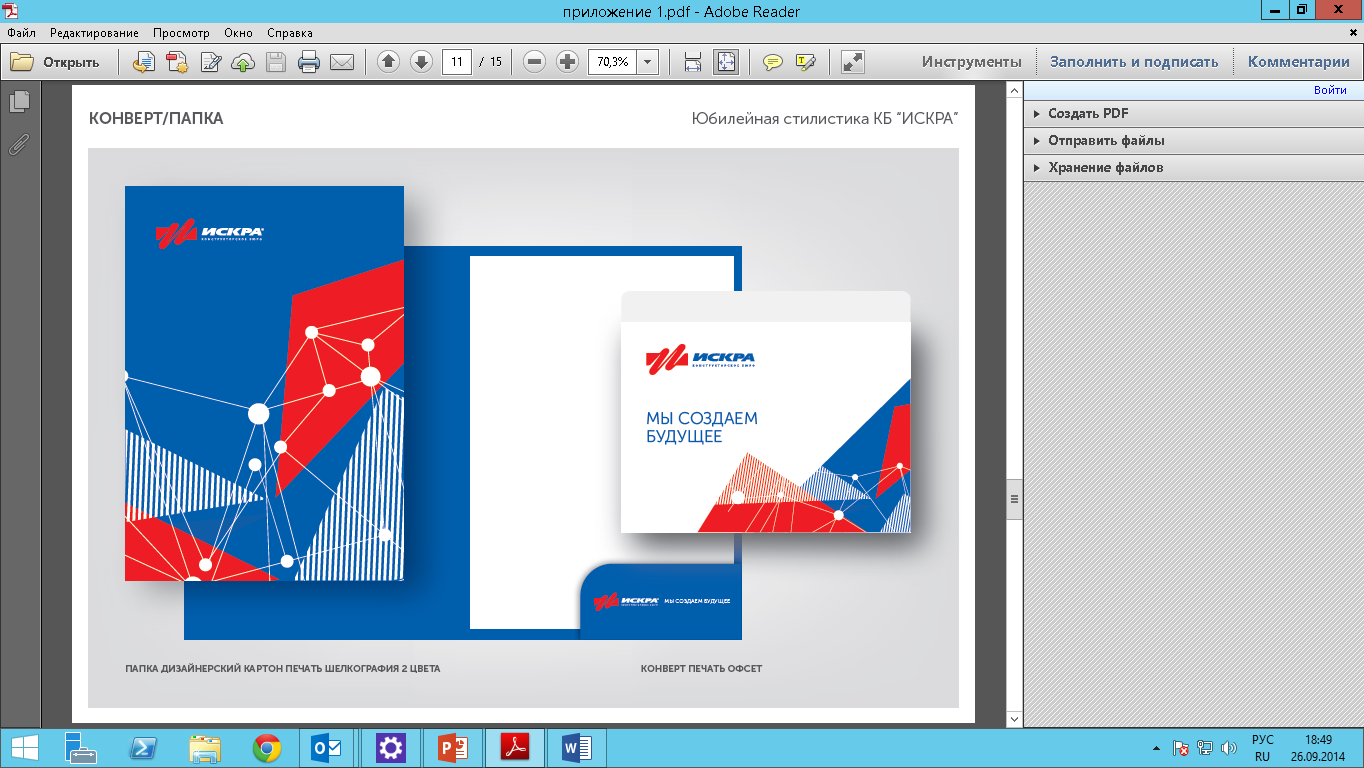 ПРЕИМУЩЕСТВА РАБОТЫ
Аренда виртуальных серверов позволяет сократить инвестиционные и эксплуатационные расходы
Стоимость услуг  - одна из самых доступных на российском рынке 
Гарантии на уровне канала связи
 Возможность создания закрытой ИТ-экосистемы (зашифрованные каналы связи). Возможность обеспечить доступ в Интернет в удаленных и малочисленных населенных пунктах
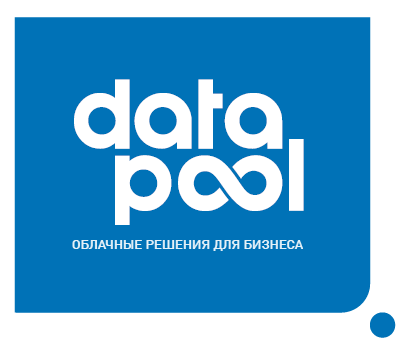 8
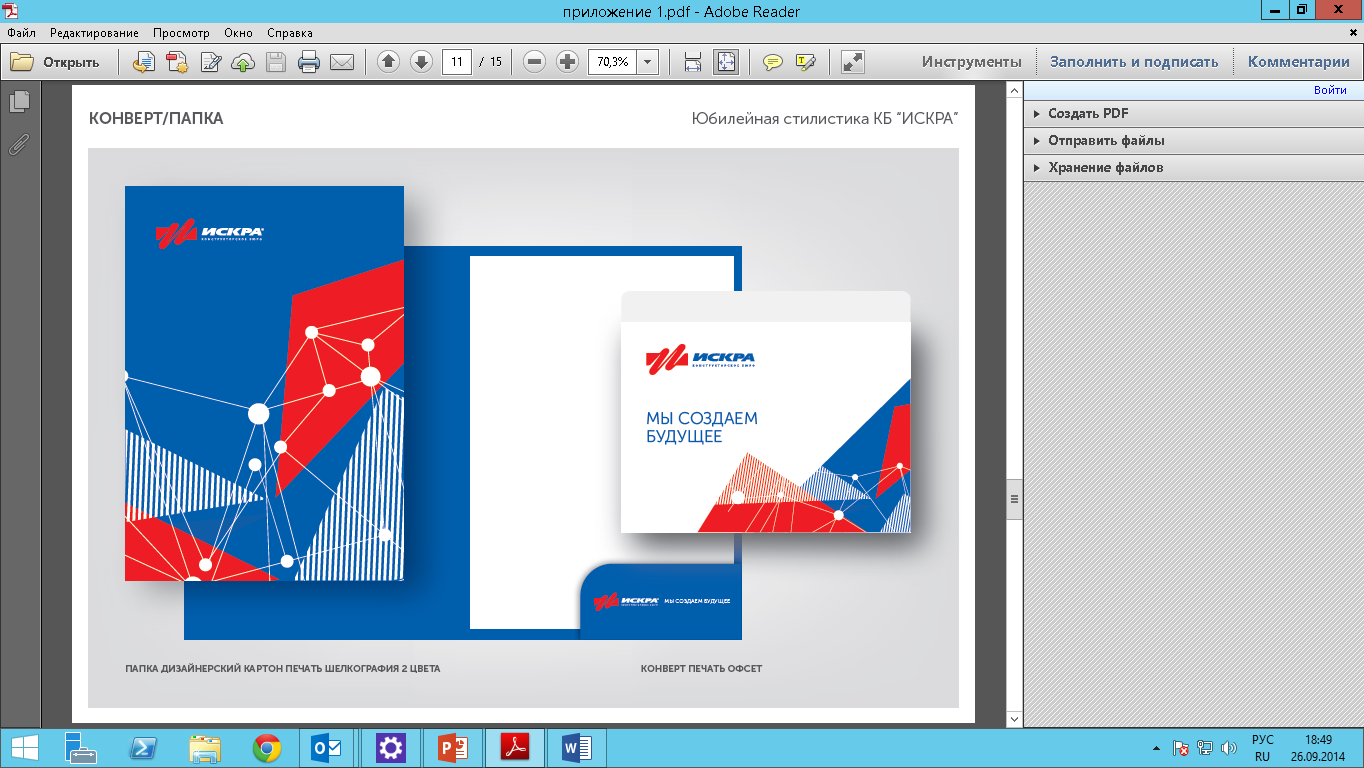 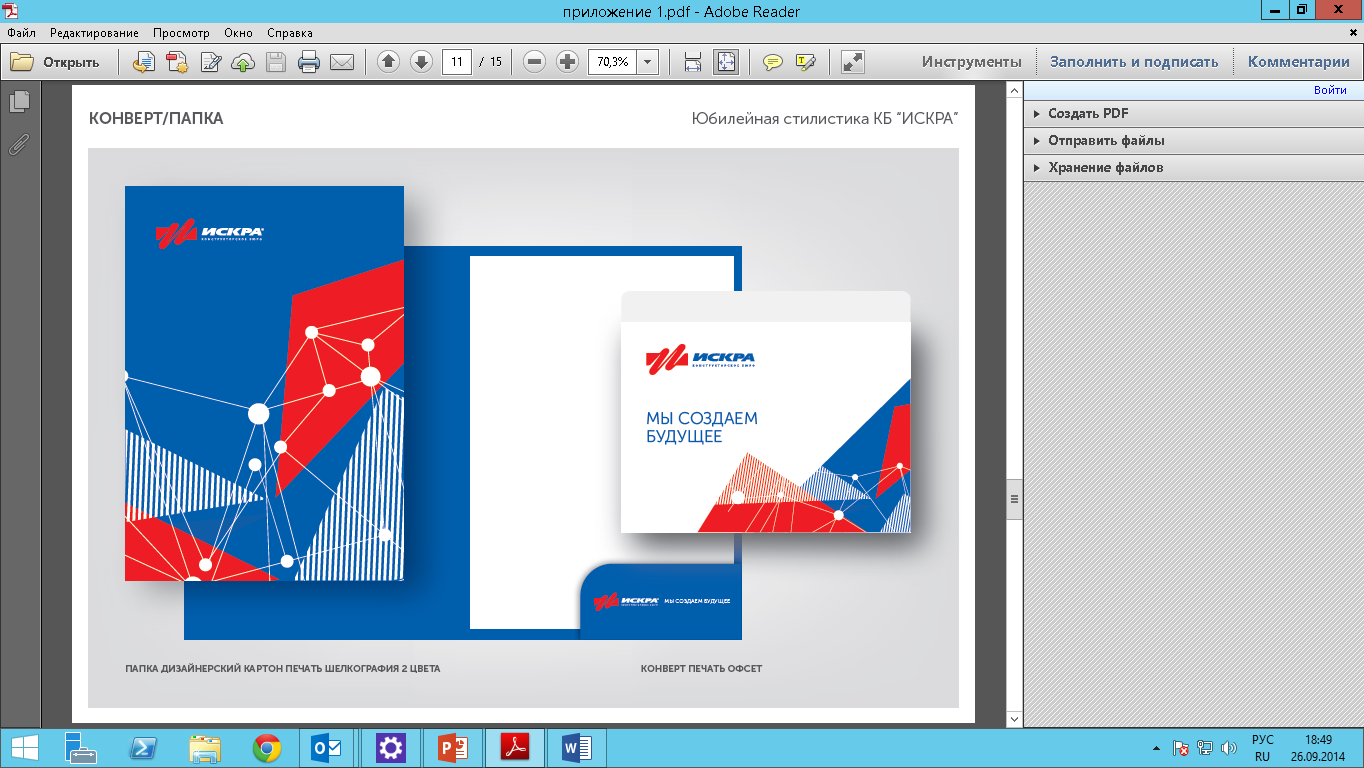 ПРАКТИЧЕСКИЕ КЕЙСЫ
9
БАЗОВЫЕ УСЛОВИЯ
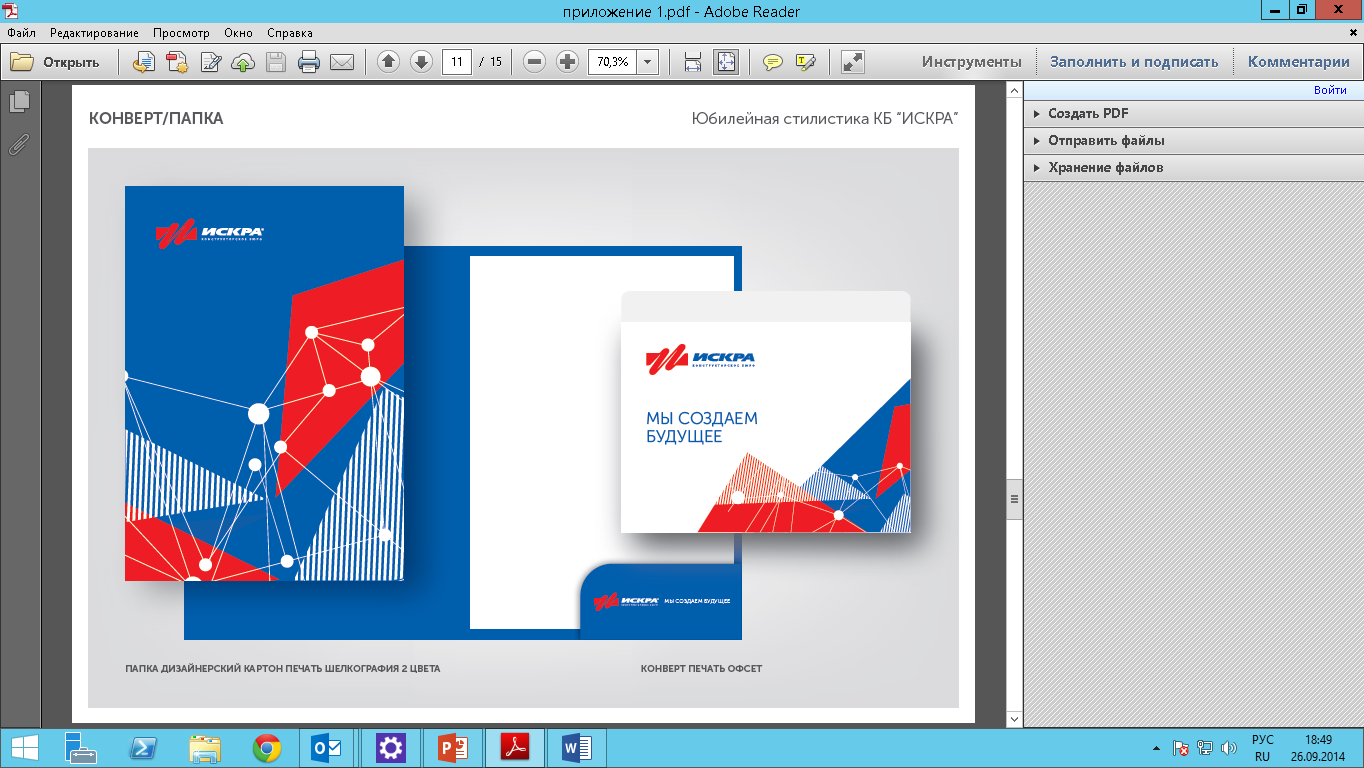 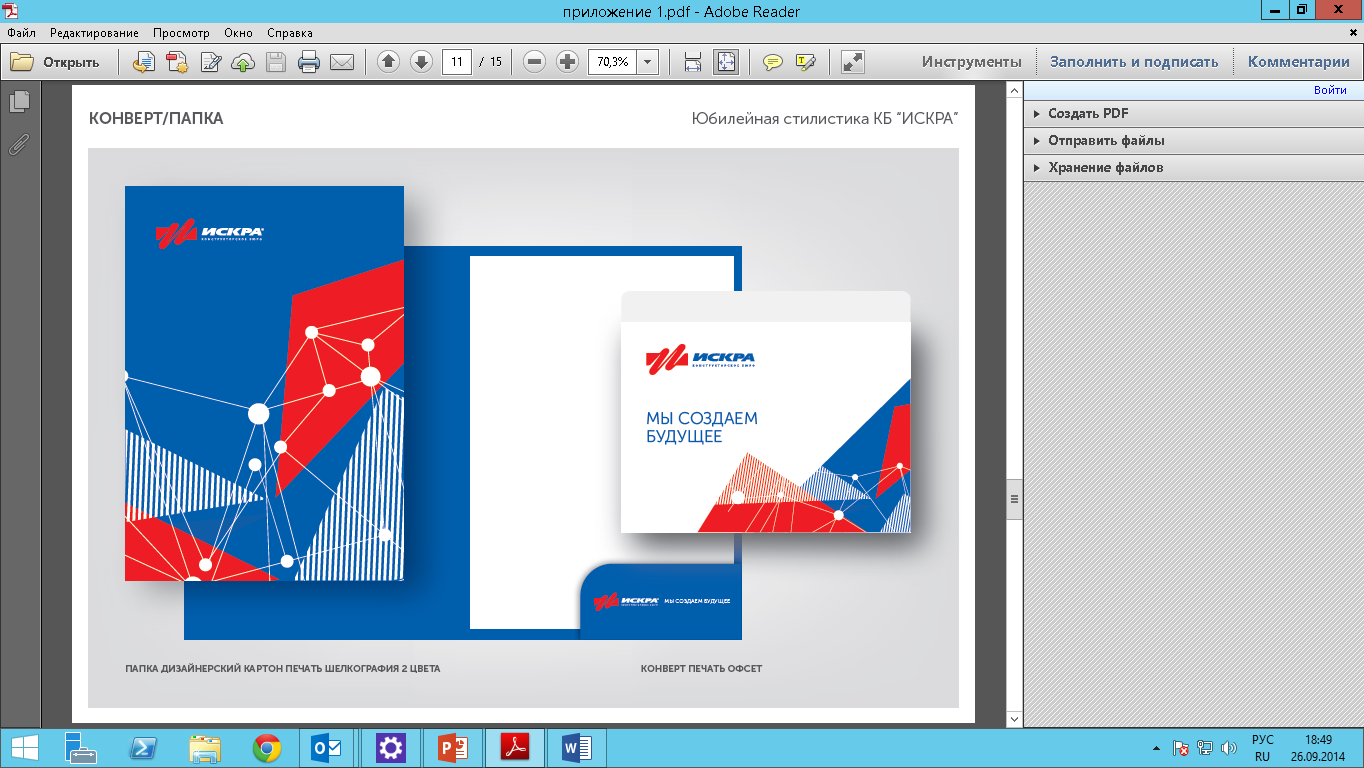 КЕЙС 1«ОМСУ»
Для обеспечения работы ОМСУ необходимо:
Компьютеризированные рабочие места с комплектом программного обеспечения
Доступ в Интернет
Штат сотрудников
Типовой набор ПО для обеспечения работы ОМСУ:
1С кадры
1С бухгалтерия
Консультант Плюс (региональная и федеральная база)
Почтовый сервер
10
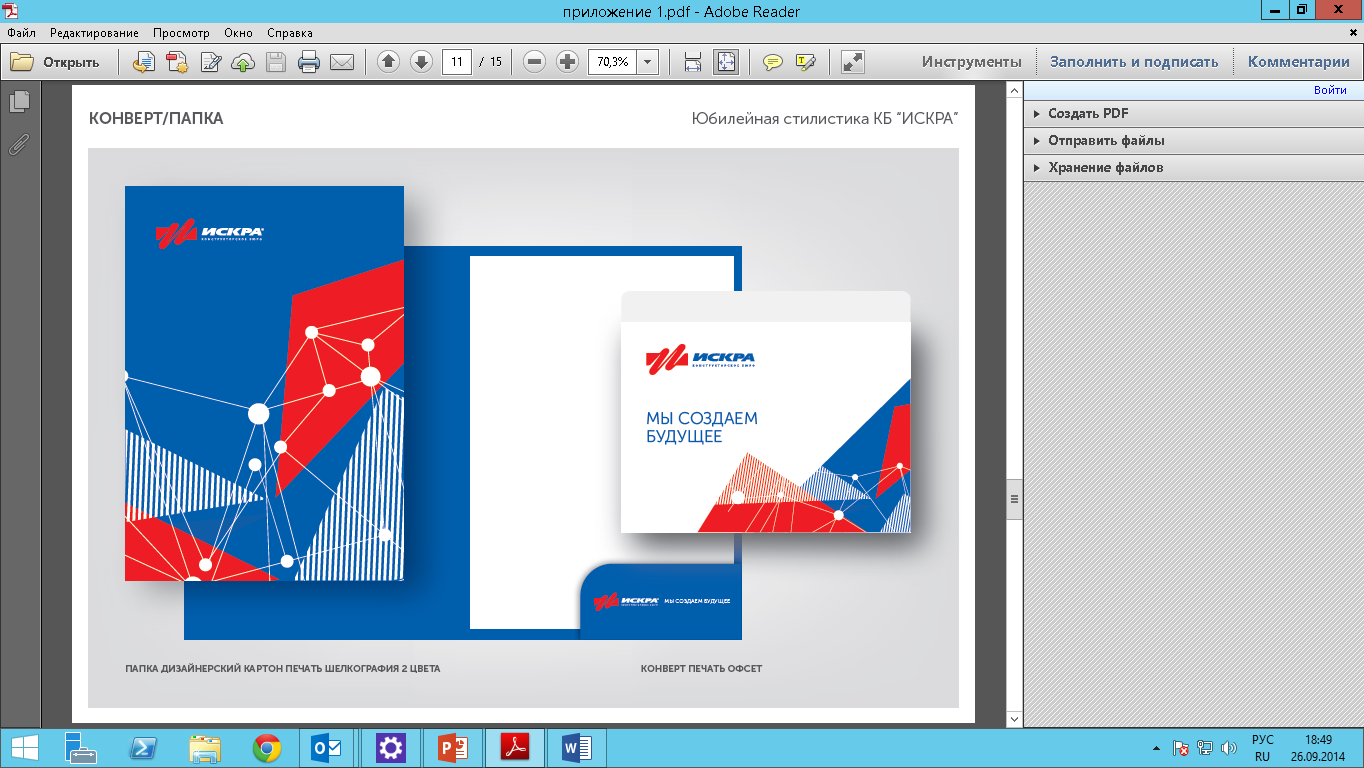 КЕЙС 1 «ОМСУ». РЕШЕНИЕ
ТРАДИЦИОННОЕ РЕШЕНИЕ
РЕШЕНИЕ НА БАЗЕ ЦОД
ВЫГОДА
11
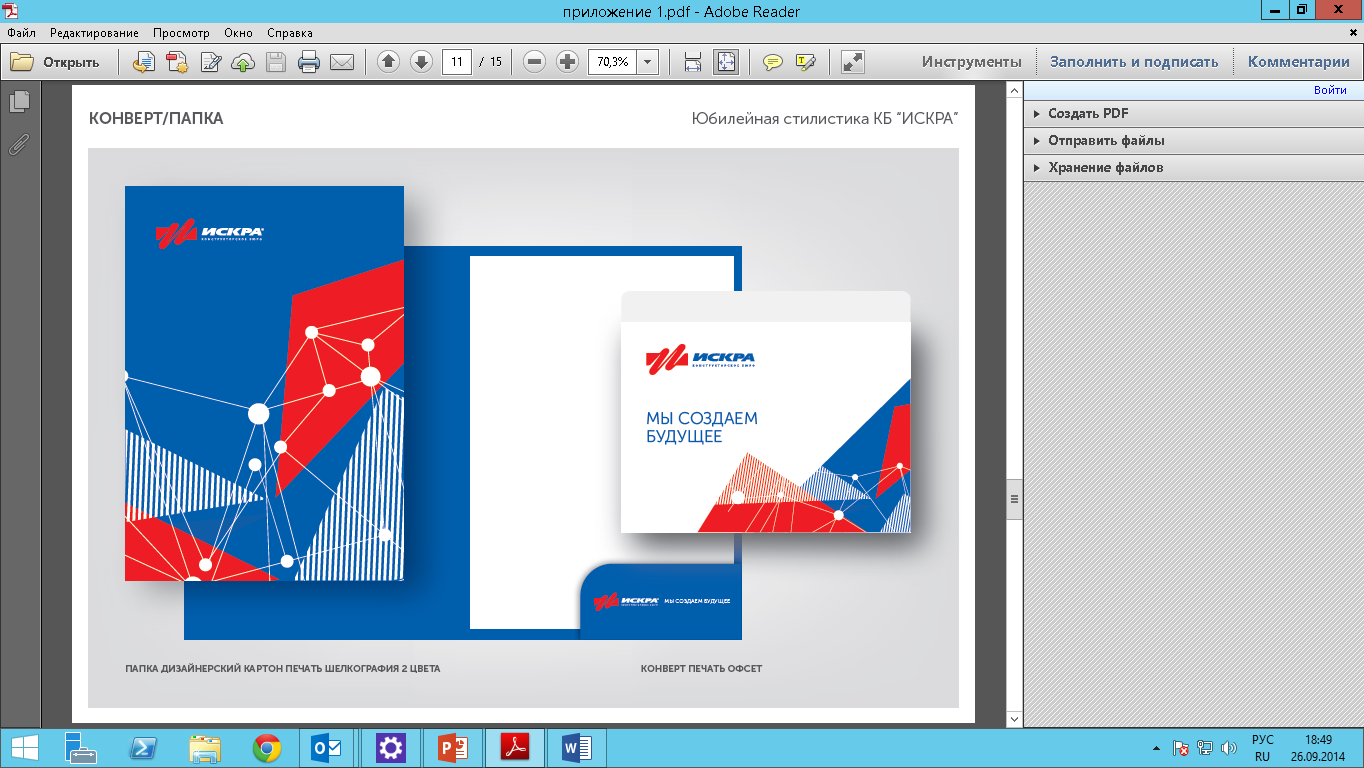 КЕЙС 1 «ОМСУ КРАСНОЯРСКОГО КРАЯ». РЕШЕНИЕ
ТРАДИЦИОННОЕ РЕШЕНИЕ
РЕШЕНИЕ НА БАЗЕ ЦОД
ВЫГОДА
12
БАЗОВЫЕ УСЛОВИЯ
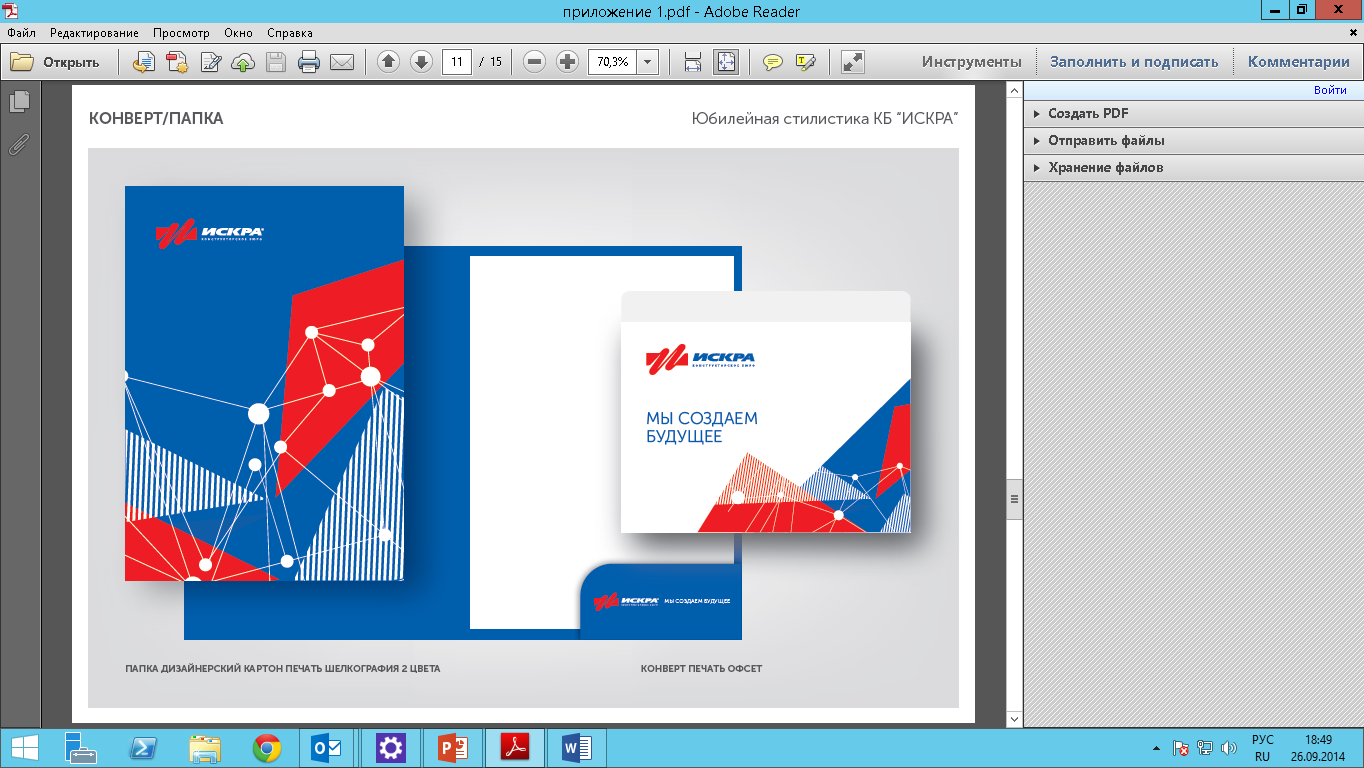 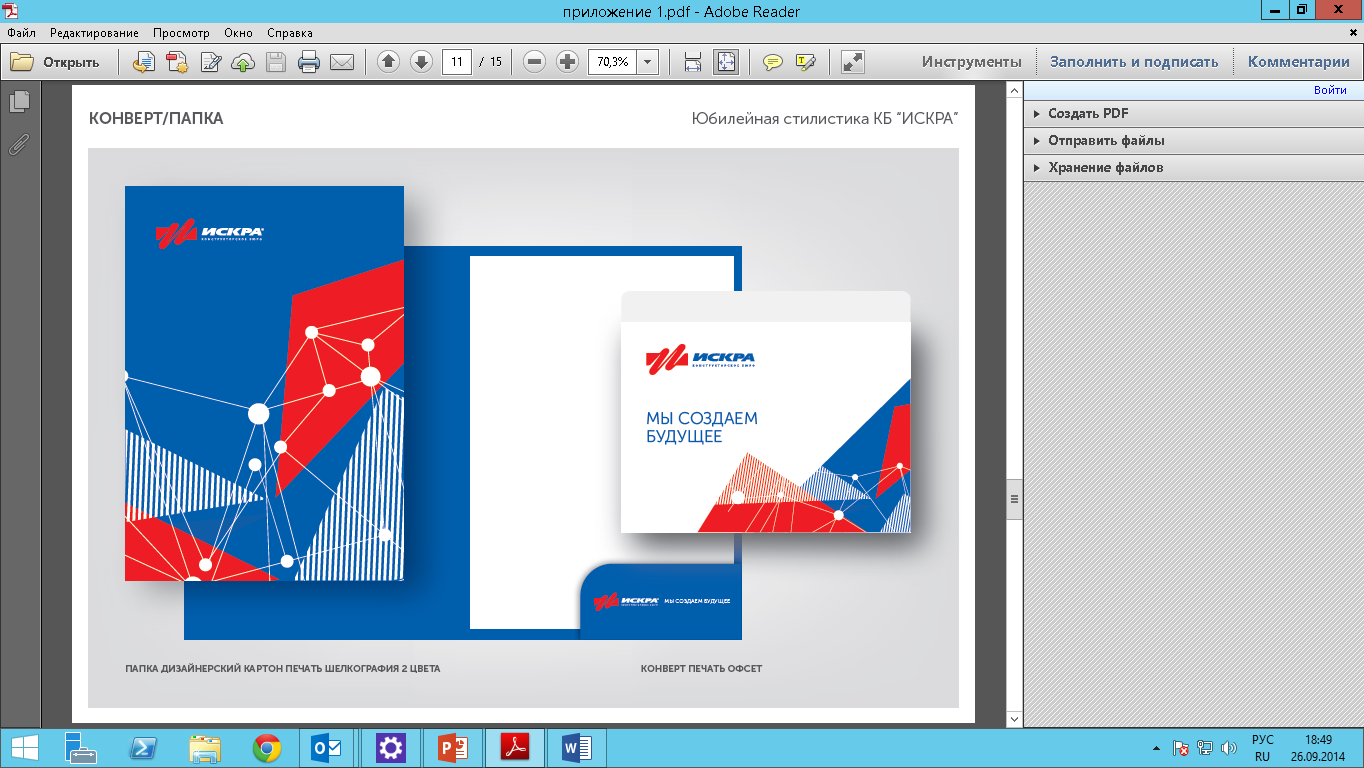 КЕЙС 2РЕСУРСОЕМКИЕ СЕРВИСЫ
Ведомственные программы информатизации содержат мероприятия по созданию ресурсоемких сайтов
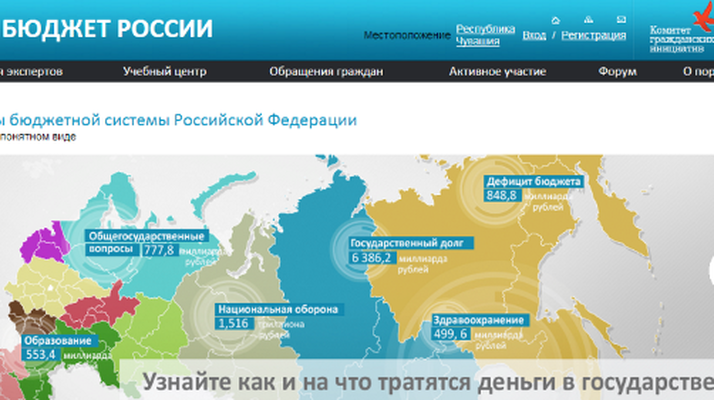 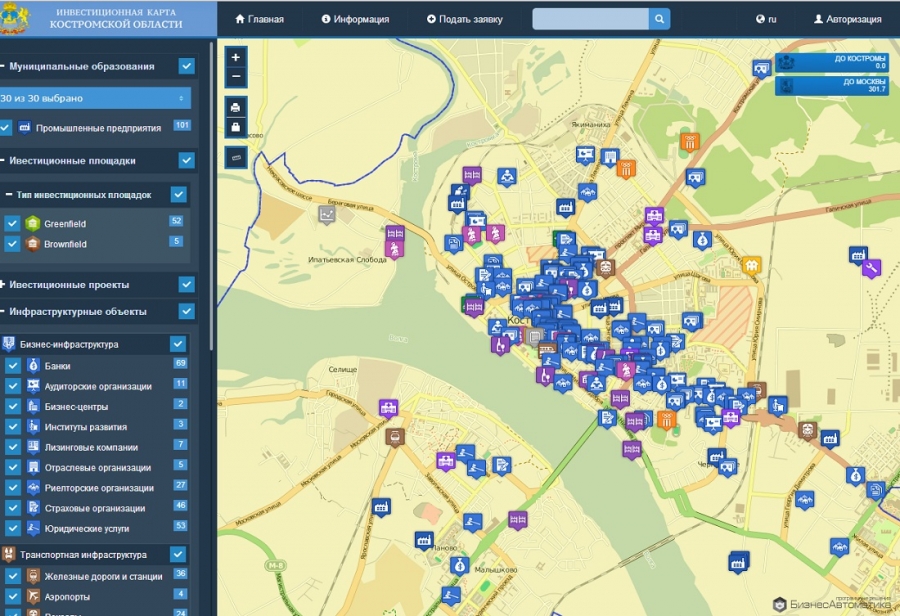 Тренд на создание ресурсоемких Интернет-сайтов:
Электронная библиотека
Виртуальный музей
ГИС системы/проекты
13
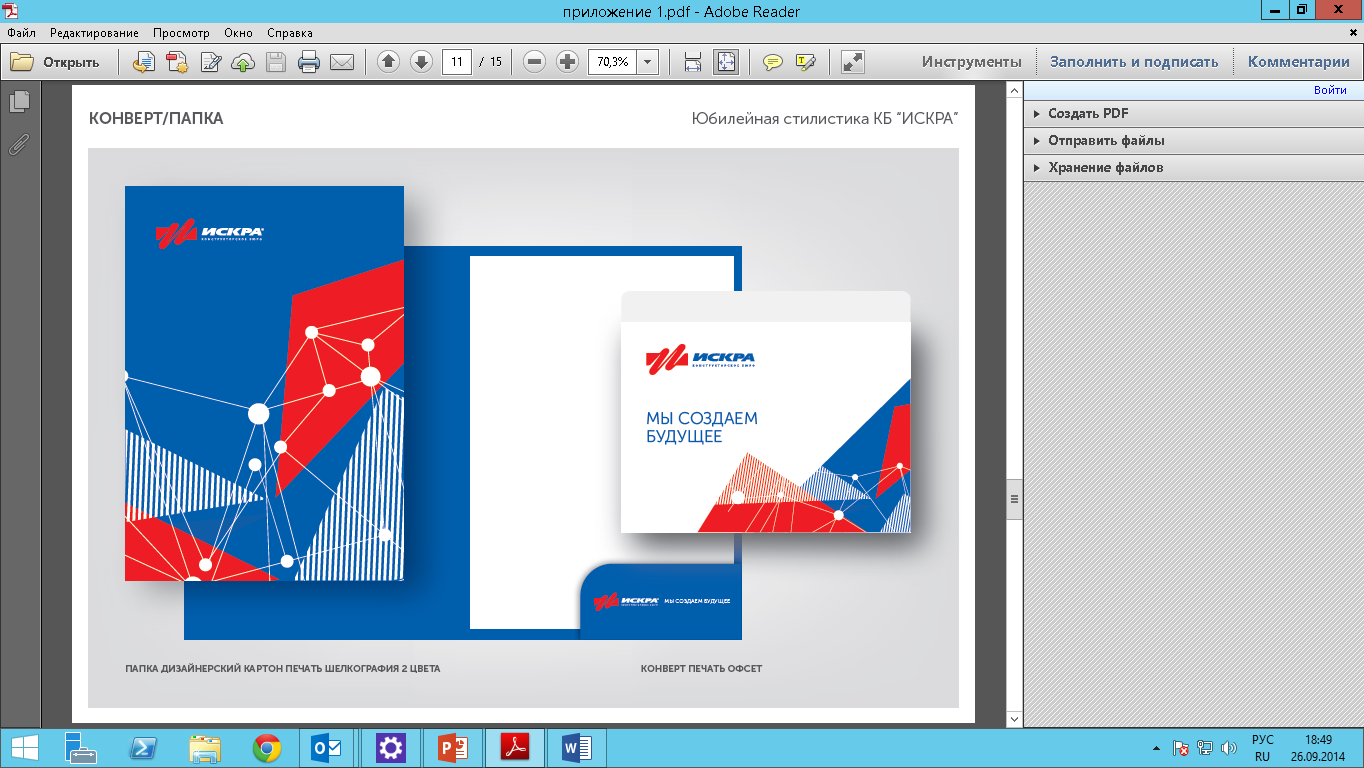 КЕЙС 2 «РЕСУРСОЕМКИЕ СЕРВИСЫ». РЕШЕНИЕ
ТРАДИЦИОННОЕ РЕШЕНИЕ
РЕШЕНИЕ НА БАЗЕ ЦОД
ВЫГОДА
14
Сокращение расходов на информатизацию от 30 % в год 
Экономия на круглосуточной оплате сотрудников
Исключение расходов на покупку и эксплуатационные затраты 
Делегирование рисков, связанных с
Решением проблем с текучестью кадров и обучением новых сотрудников
Гарантированностью доступности и отказоустойчивости инфраструктуры
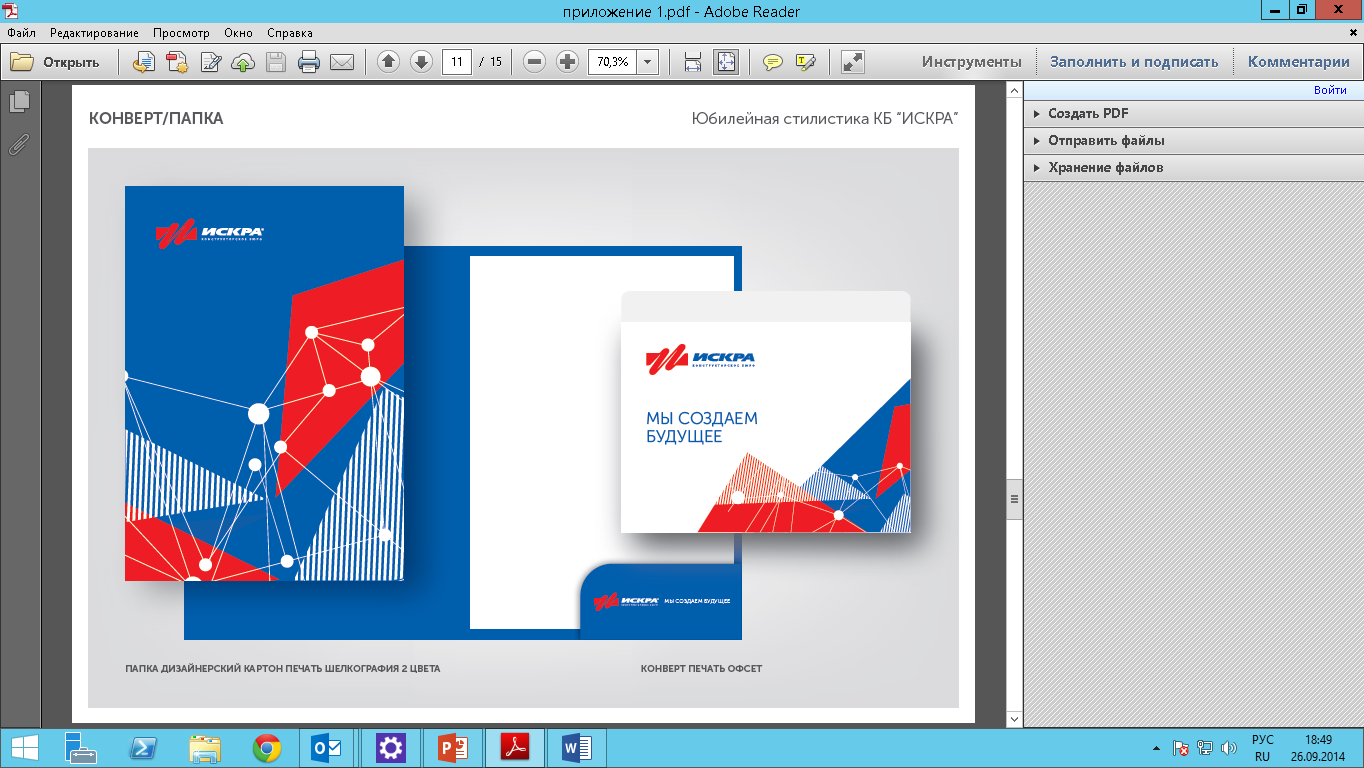 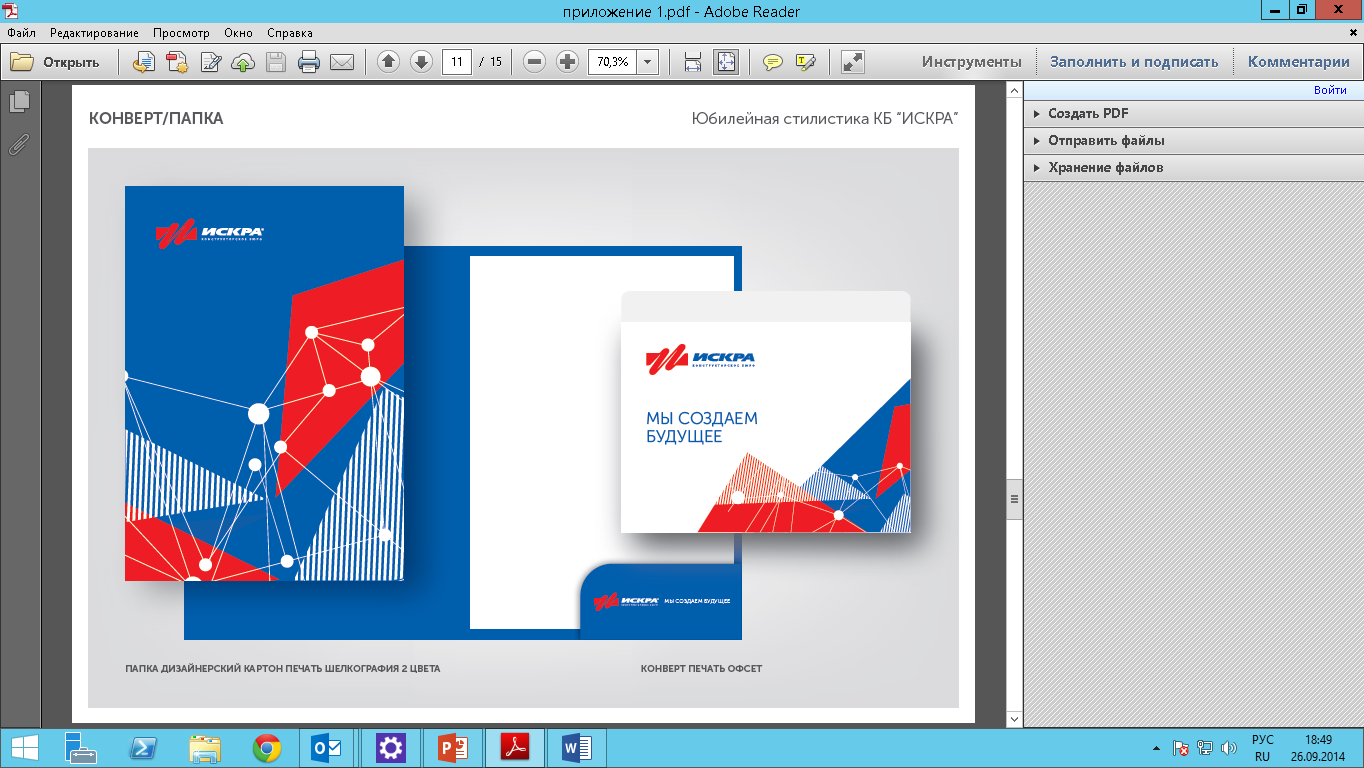 Перспективы использования облачных технологий
15
Получение услуги «под ключ»
Наличие тестового периода
Подготовка индивидуального технического решения под задачи заказчика
Предоставление каналов связи и услуг дата-центра в комплексе
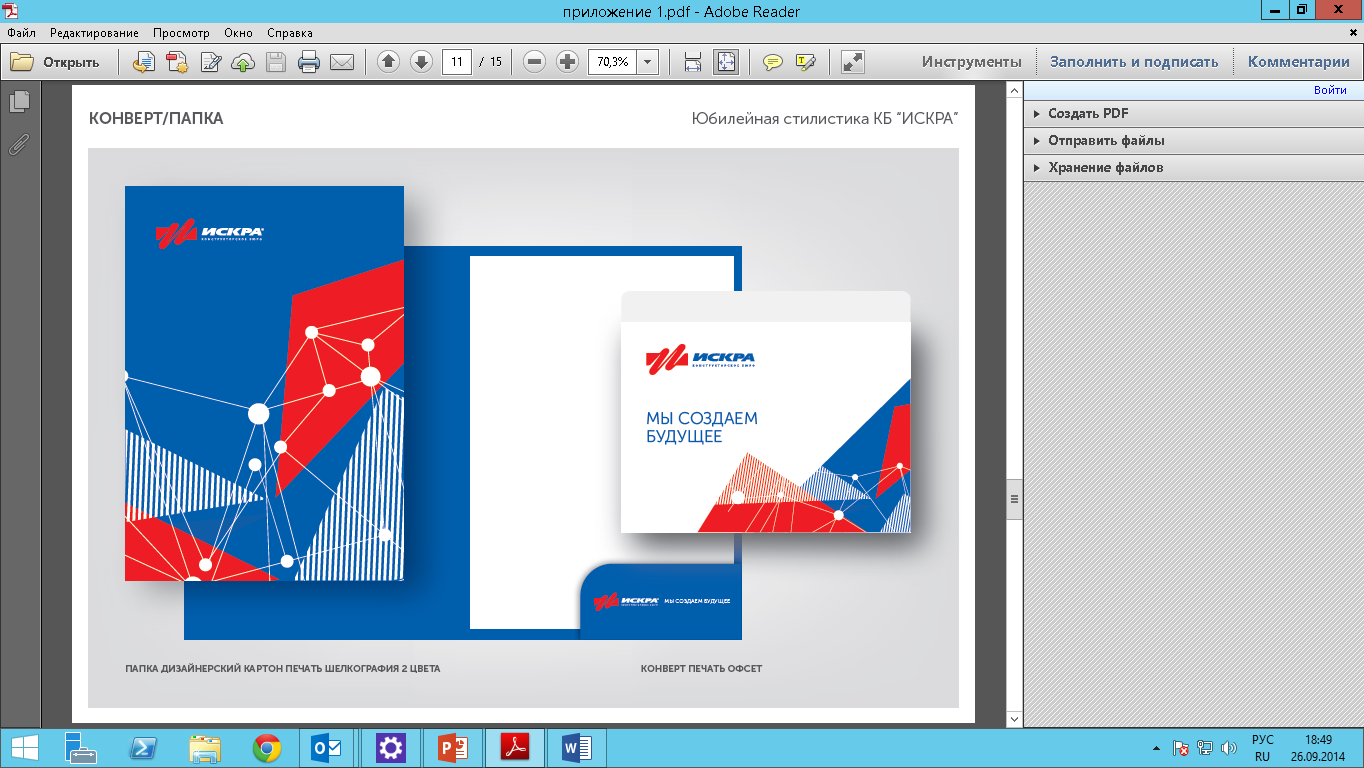 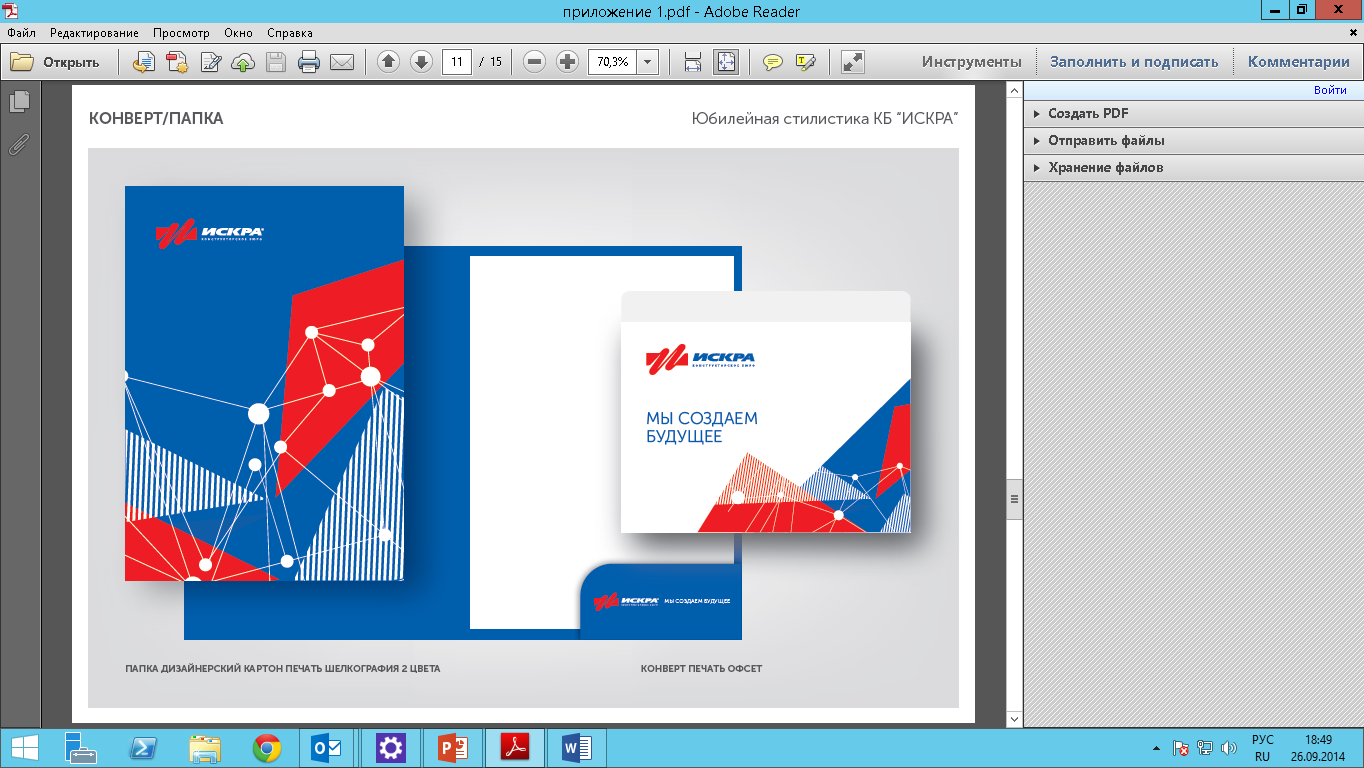 Перспективы использования облачных технологий
16
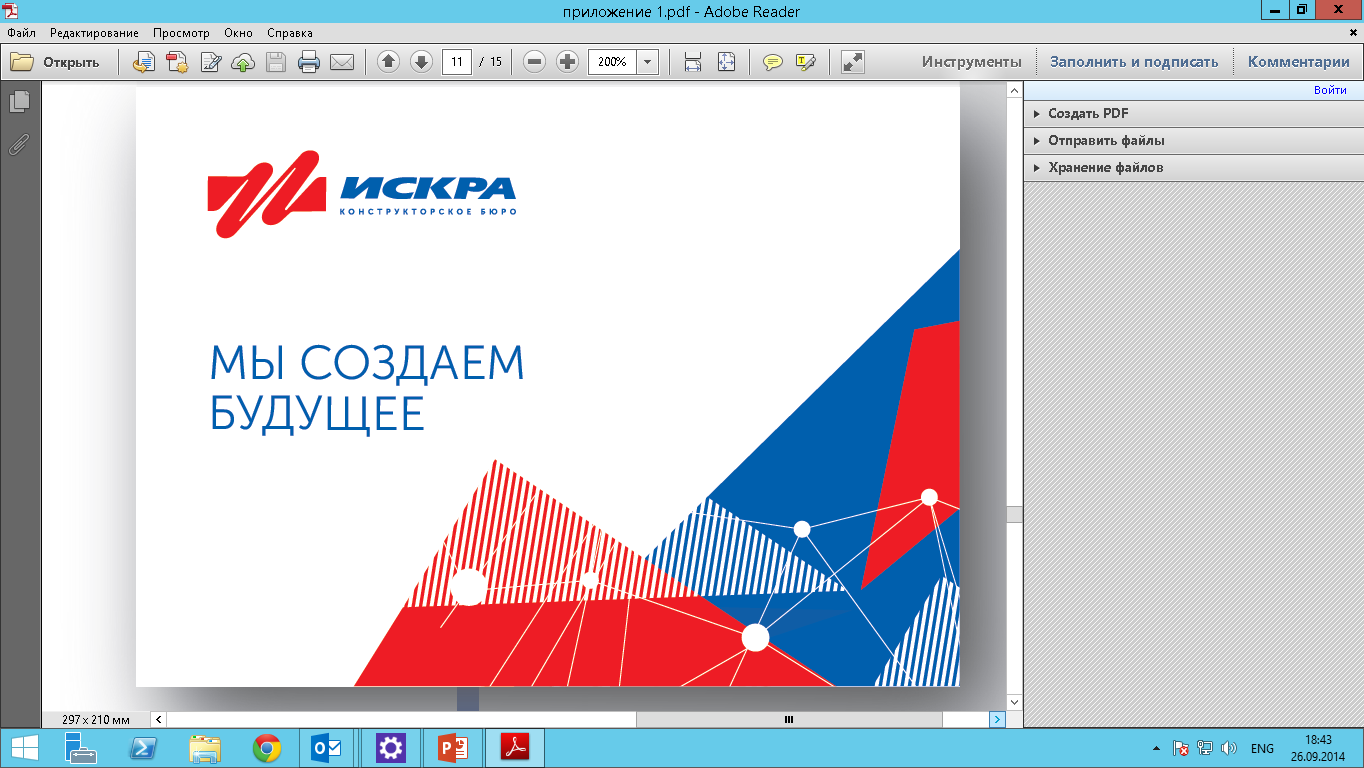 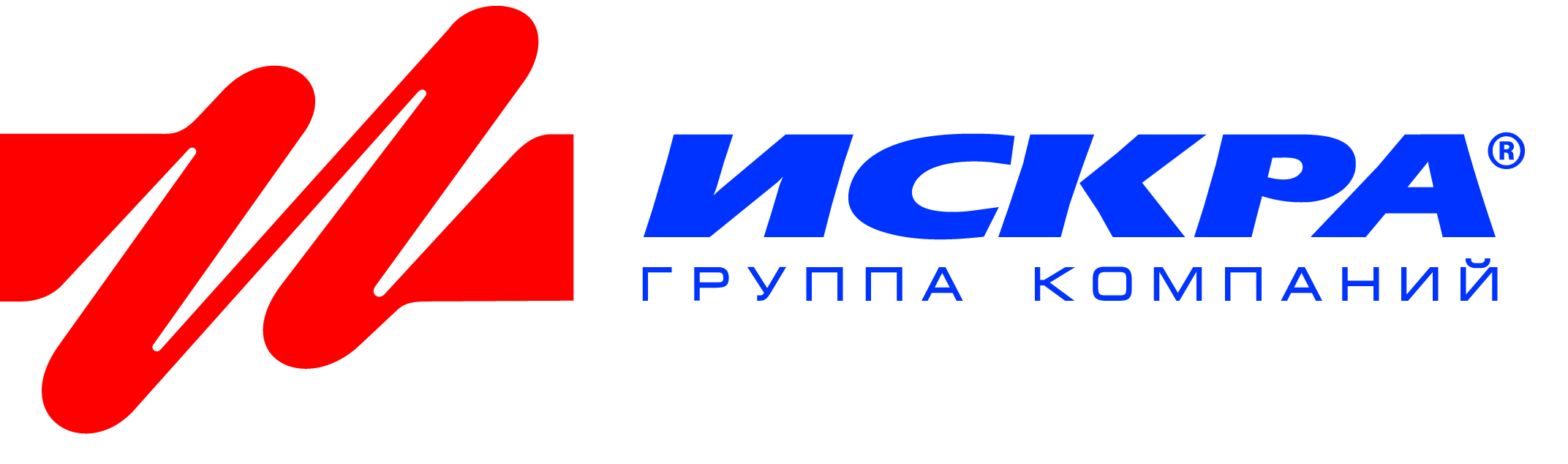 БЛАГОДАРЮ ЗА ВНИМАНИЕ!
Докладчик: 
Владимир Ланцев



Красноярск, 2015